Решение задач №25 ЕГЭ по физике
Подготовила: учитель физики ГБОУ СОШ №2г. Нефтегорска.Кортунова Елена Владимировна                         2024г.
.
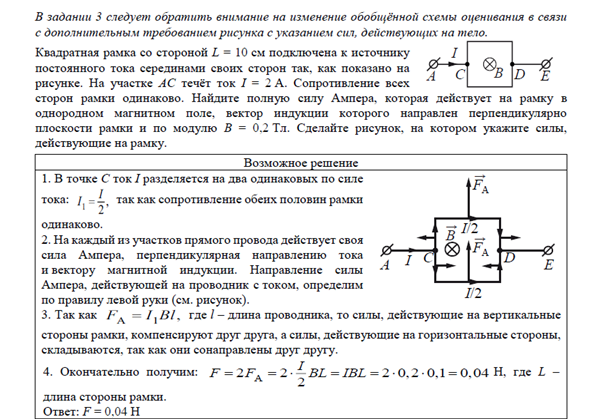 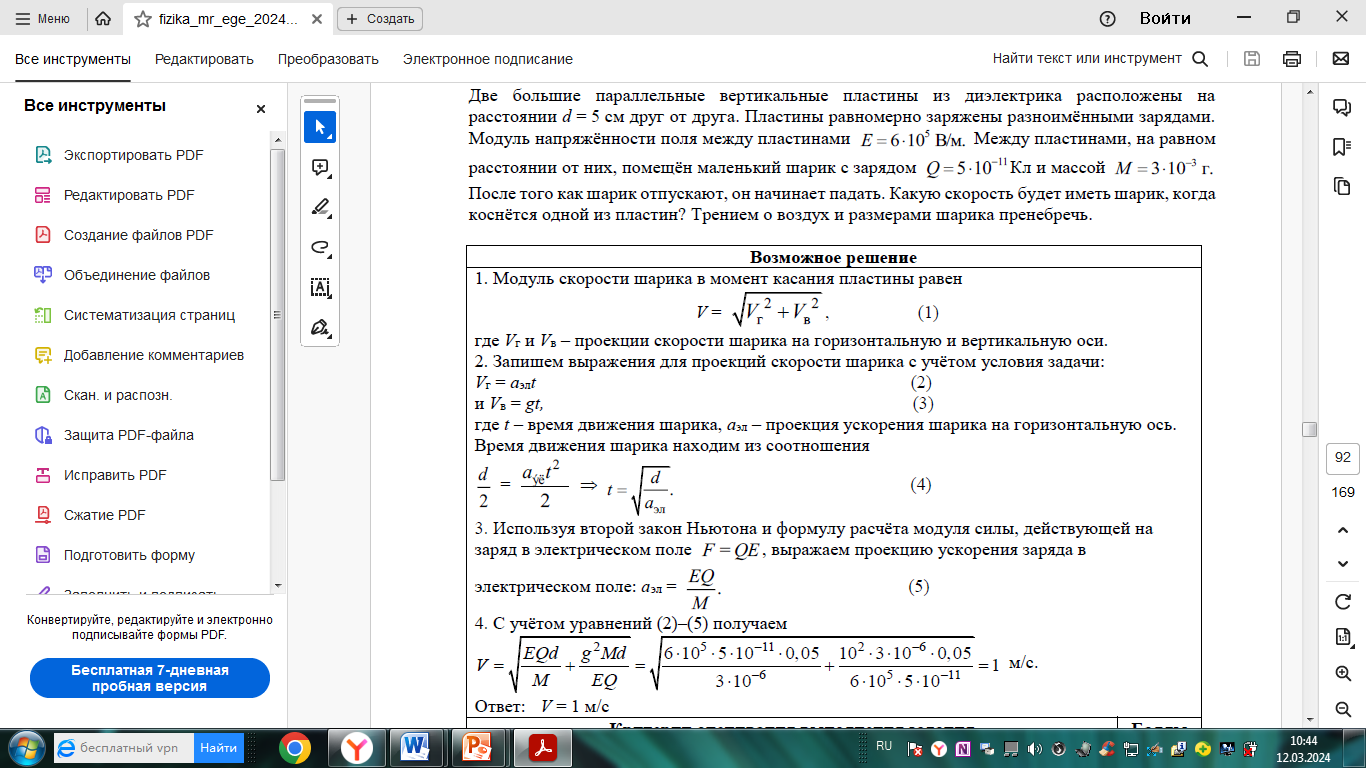 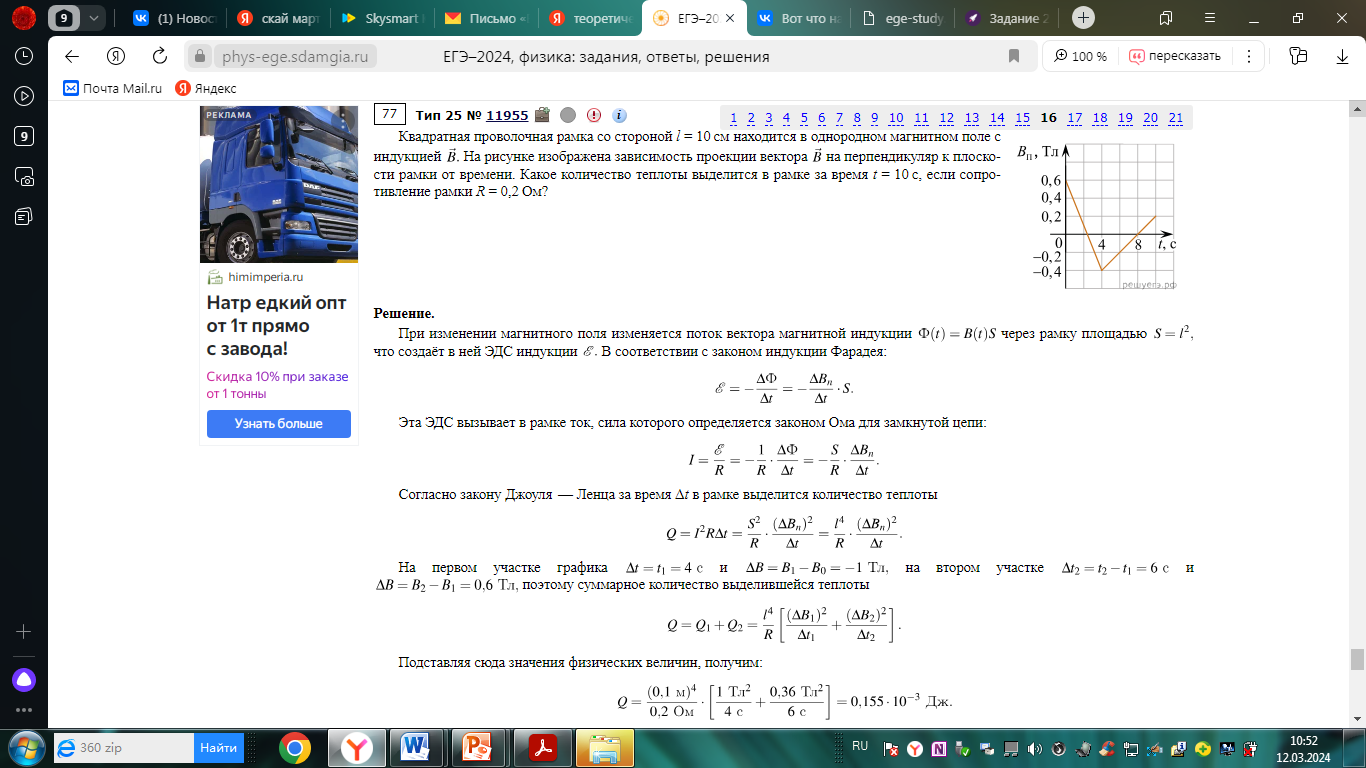 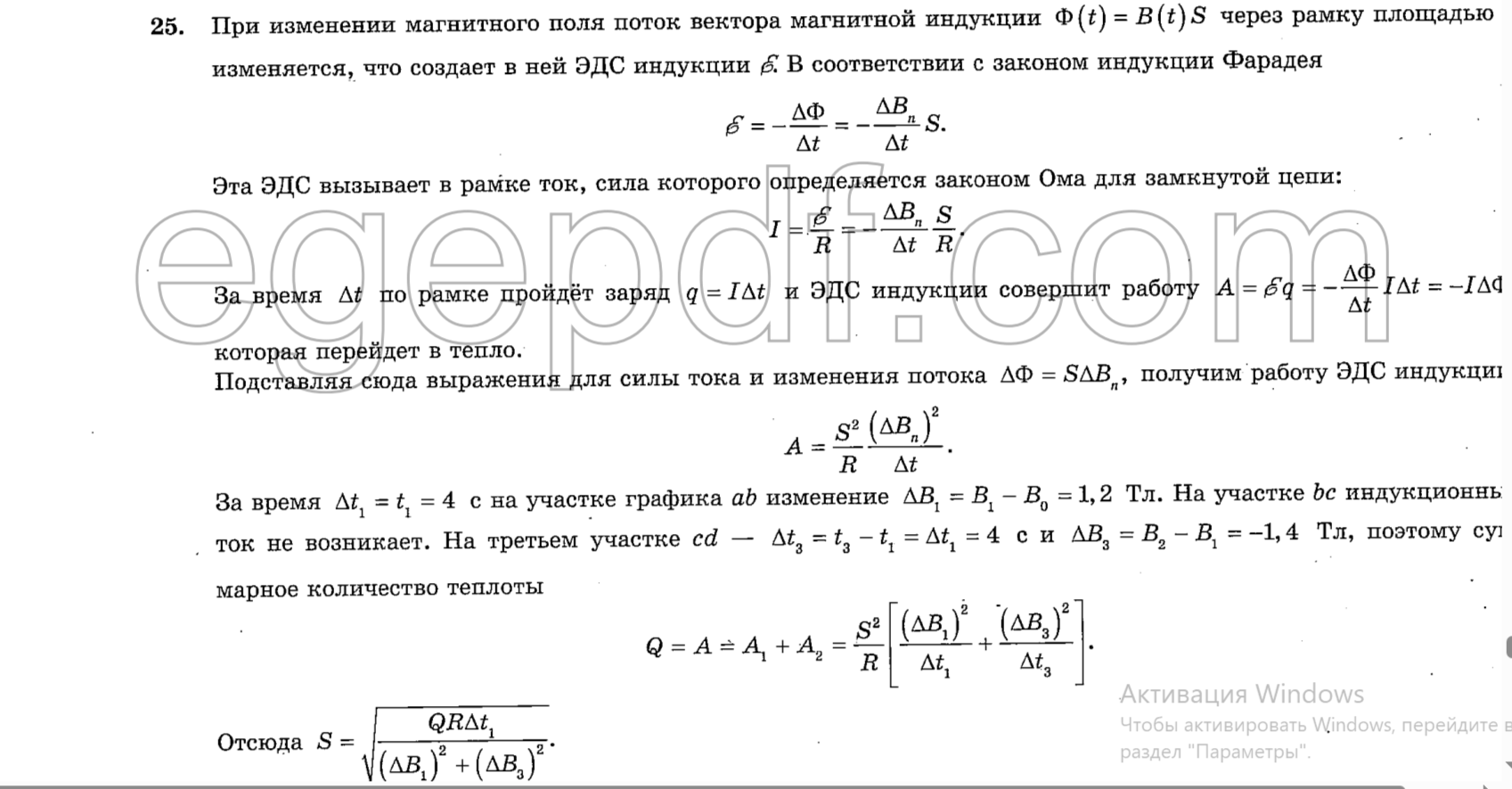